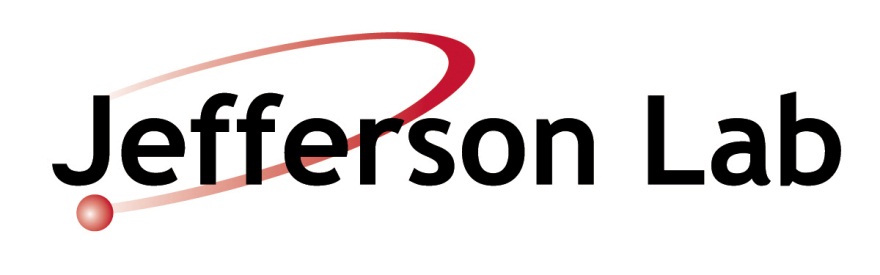 Calibration databaseProfile guided optimization
Dmitry Romanov
February 2, 2011
1
What to optimize
1000 queries ~ 4 sec on my laptop
GetDirectory(path) – prefetched and optimized
GetTypeTable(path)
GetData(… params …)
GetAssignment(… params …)
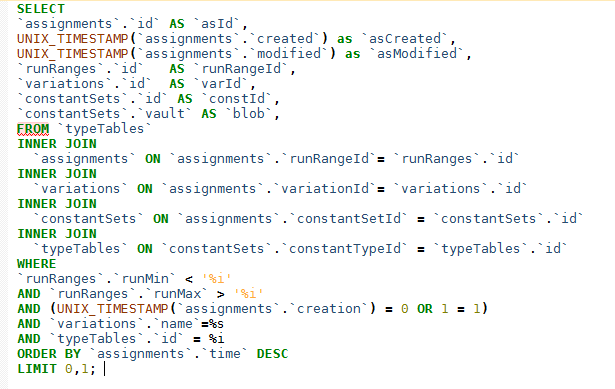 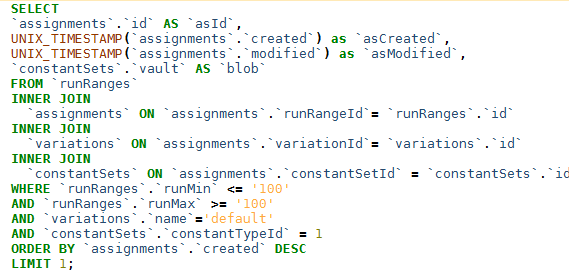 2
2/9/2011
Optimization ideas list
Create object factory to “clear()” instead of “new”
Use memory allocated cache, to store and manipulate intermediate arrays
Do all in one query to minimize network load
Prefetch variation names  to simplify querries
Cache parts of results trying to minimize mysql usage
Use prepared statements
… about 10 more ideas
3
2/9/2011
Profile guided optimization
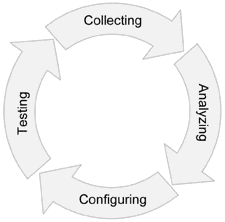 4
2/9/2011
Profile types
Instrumentation
Sampling
Run
Gather sample statistics
1) Timer START
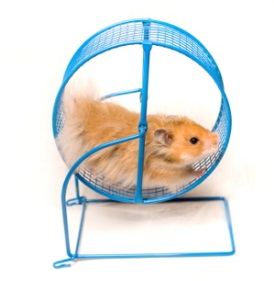 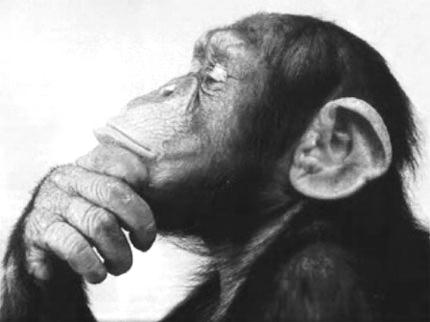 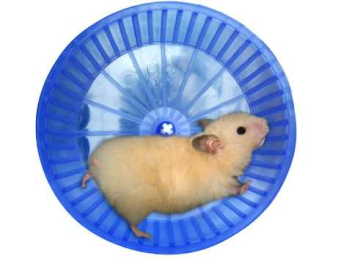 2.
3) Timer STOP
5
2/9/2011
First profiling
C++ sampling -> 84% at libmysql
Jet profiler. MySQL:
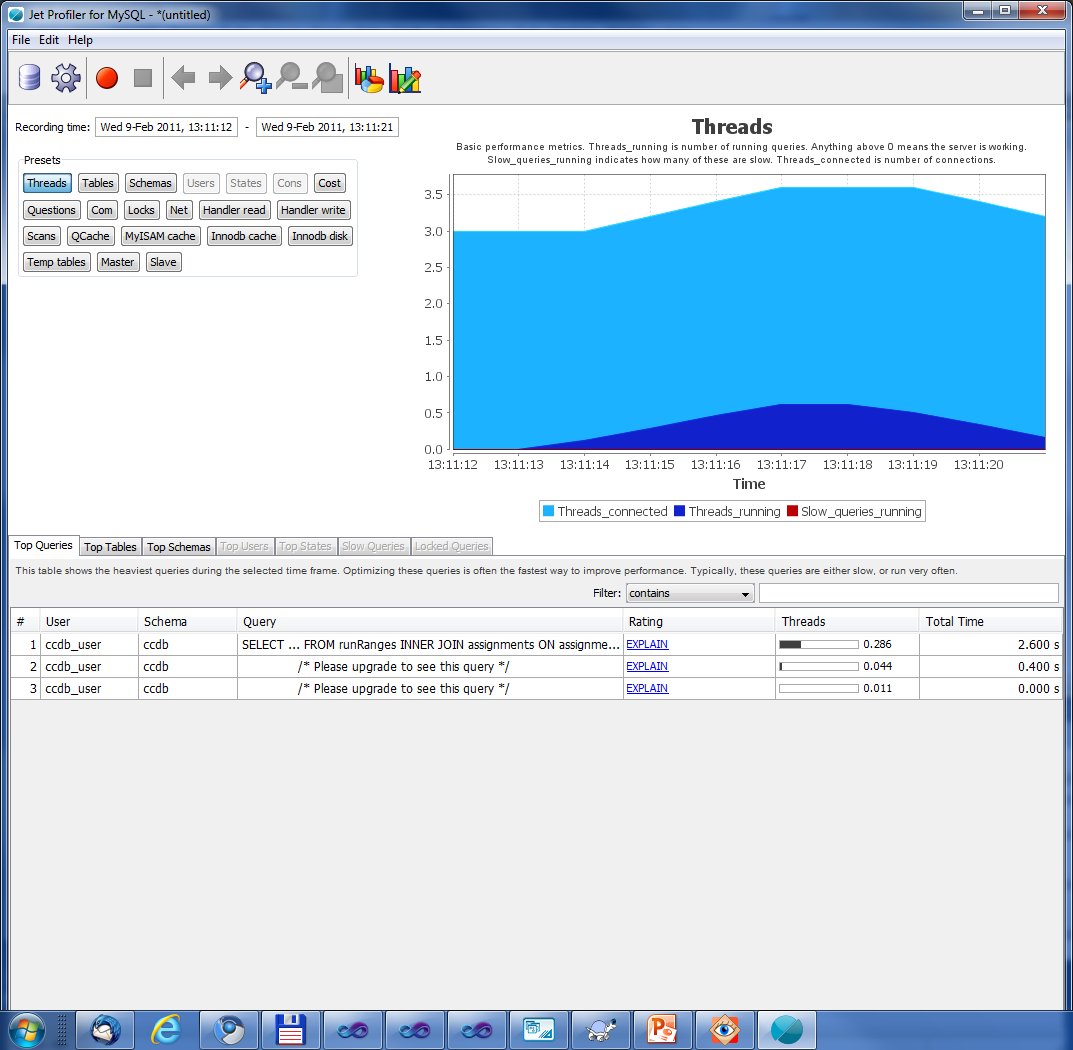 6
2/9/2011
Query profiling
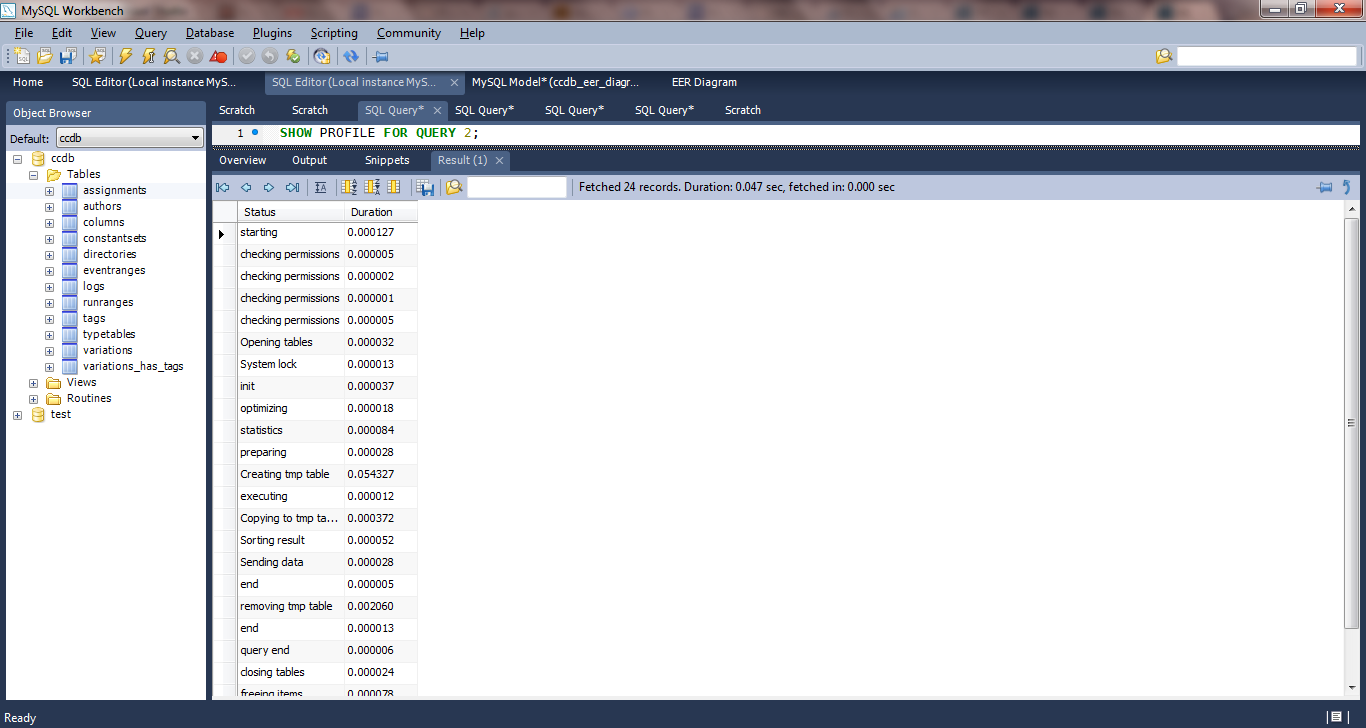 7
2/9/2011
Query explain
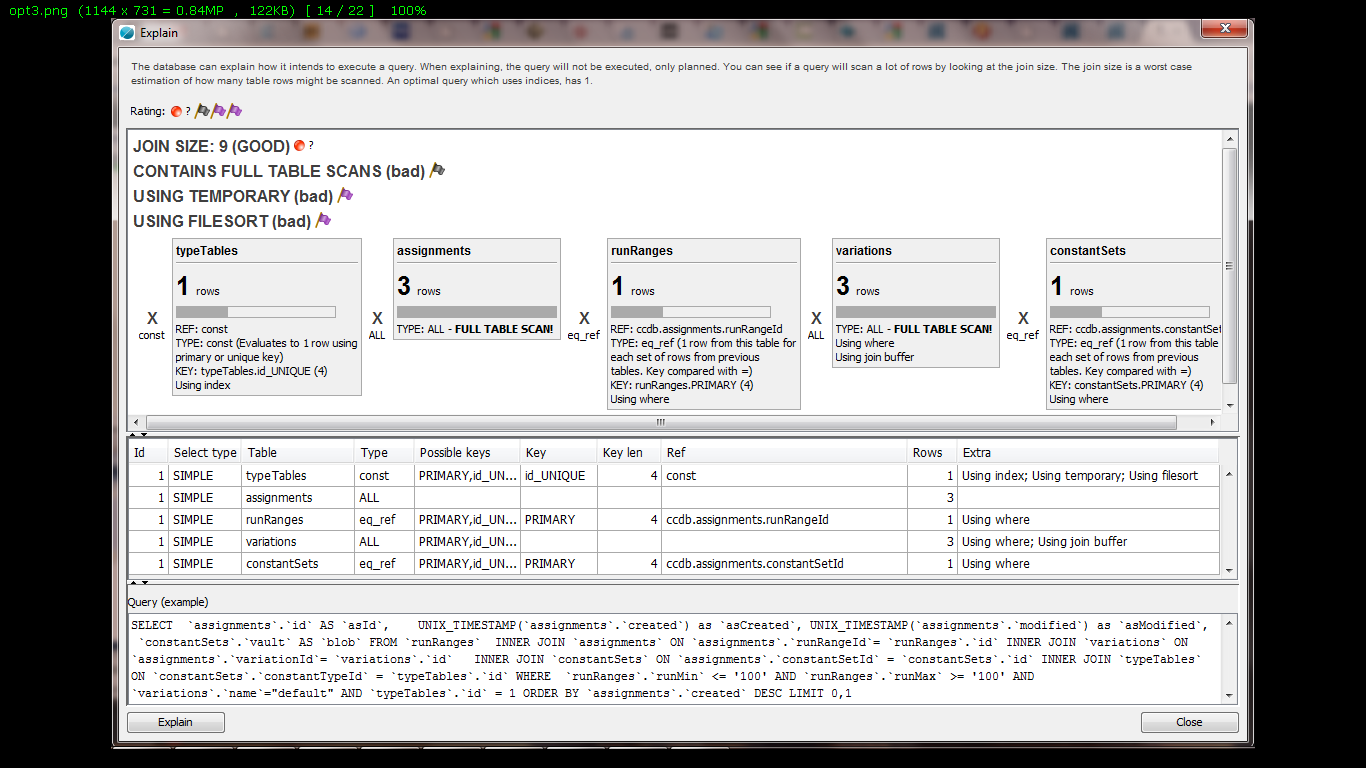 8
2/9/2011
Fixing…
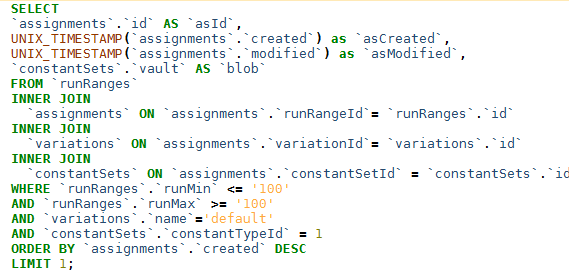 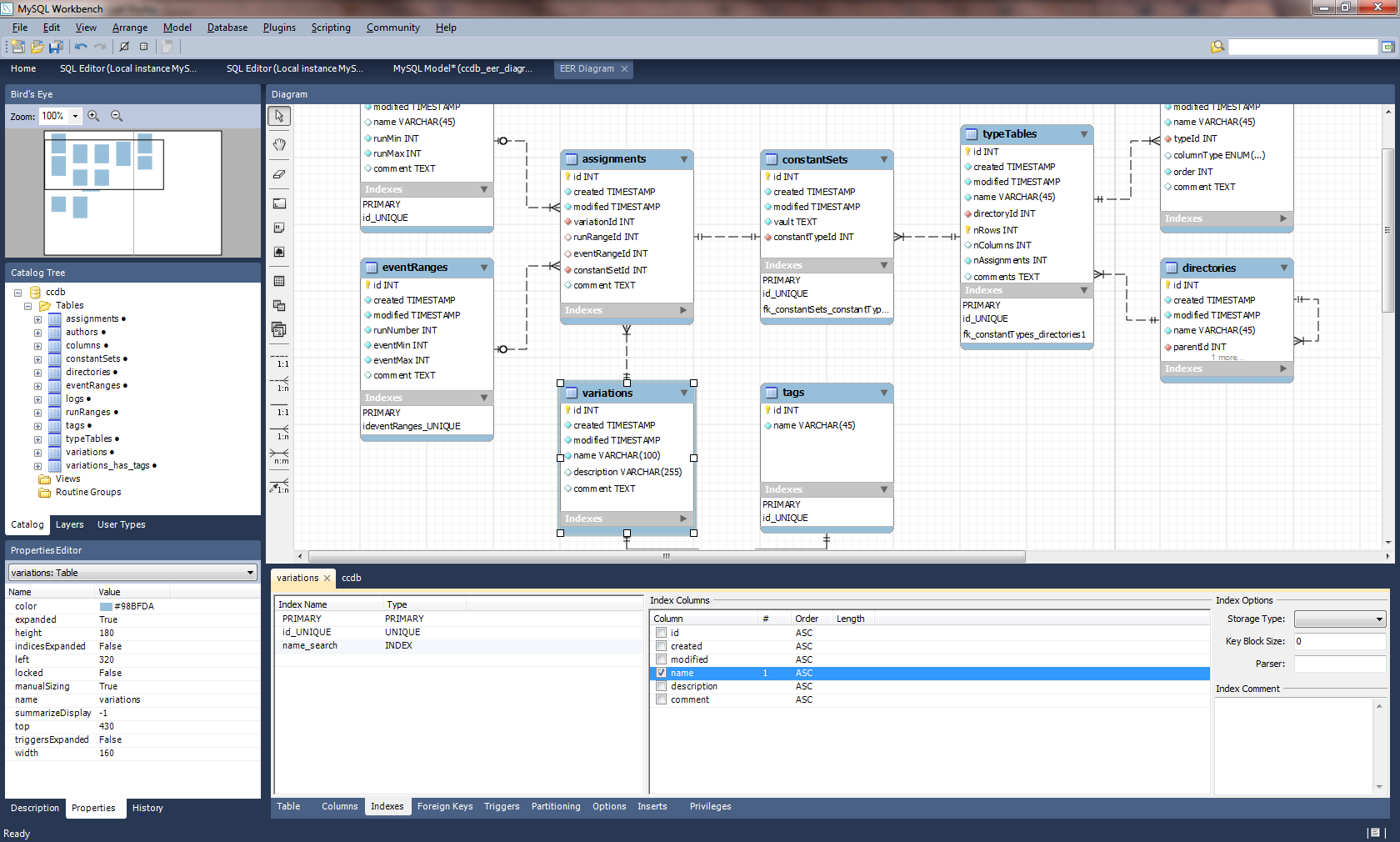 9
2/9/2011
Profiling
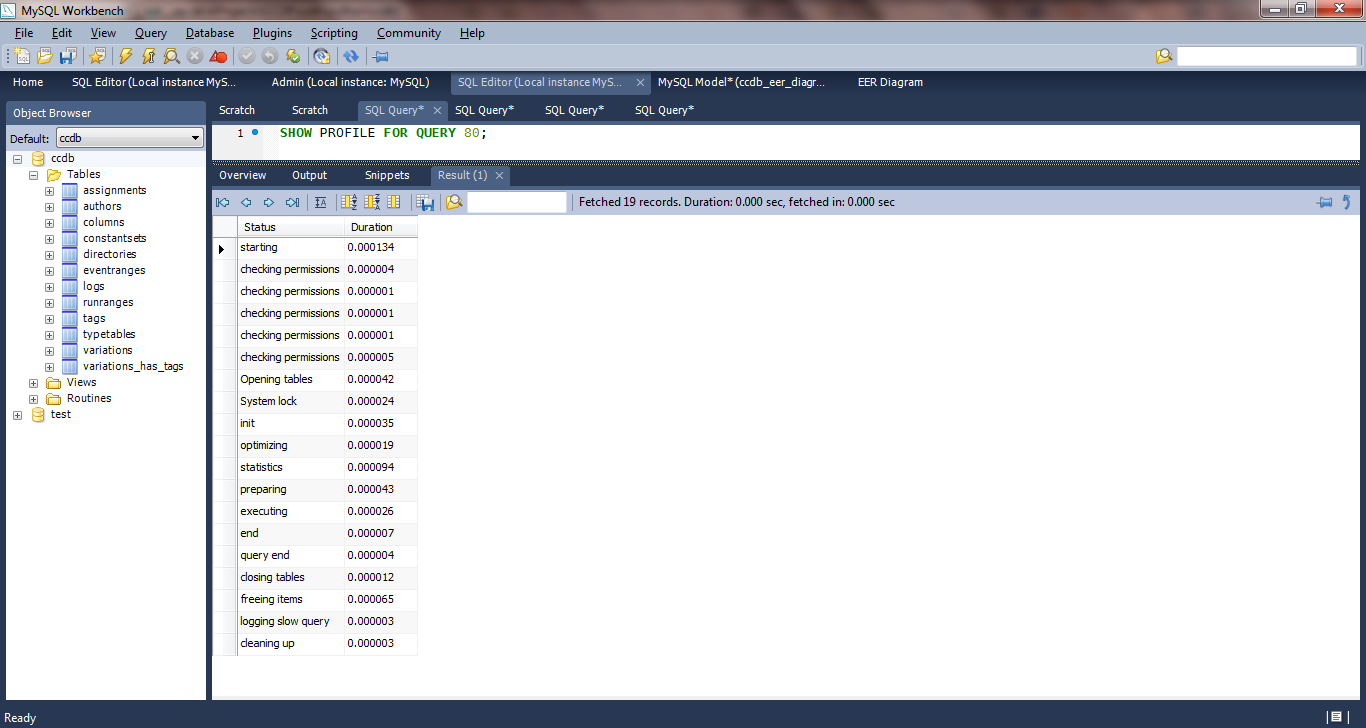 C++ result -> 0.9 sec
4 sec -> 0.9 sec
Without ANY functionality change
With method that initially was not on optimization list
10
2/9/2011
C++ profiling
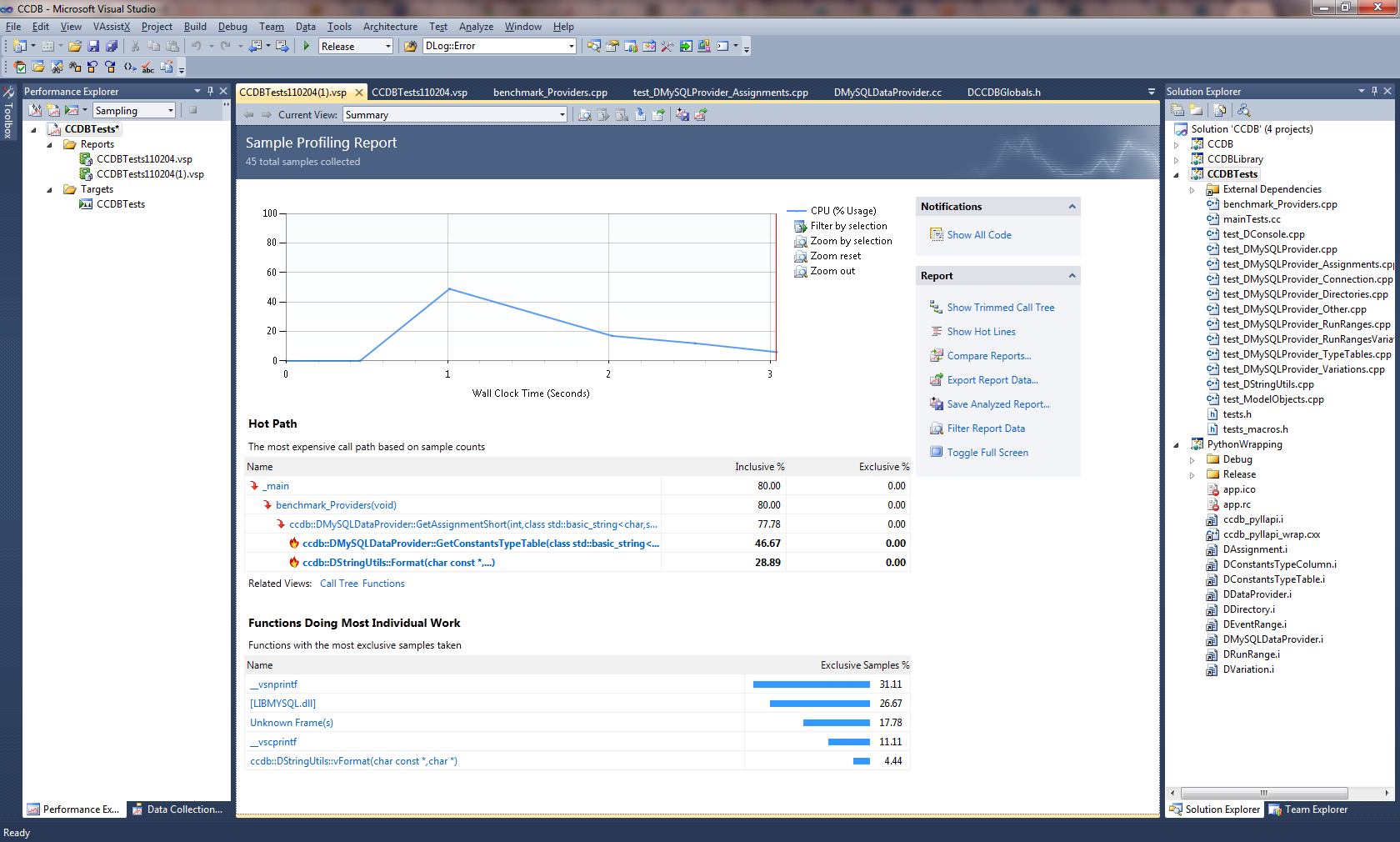 11
2/9/2011
Fixing by using prestored queries
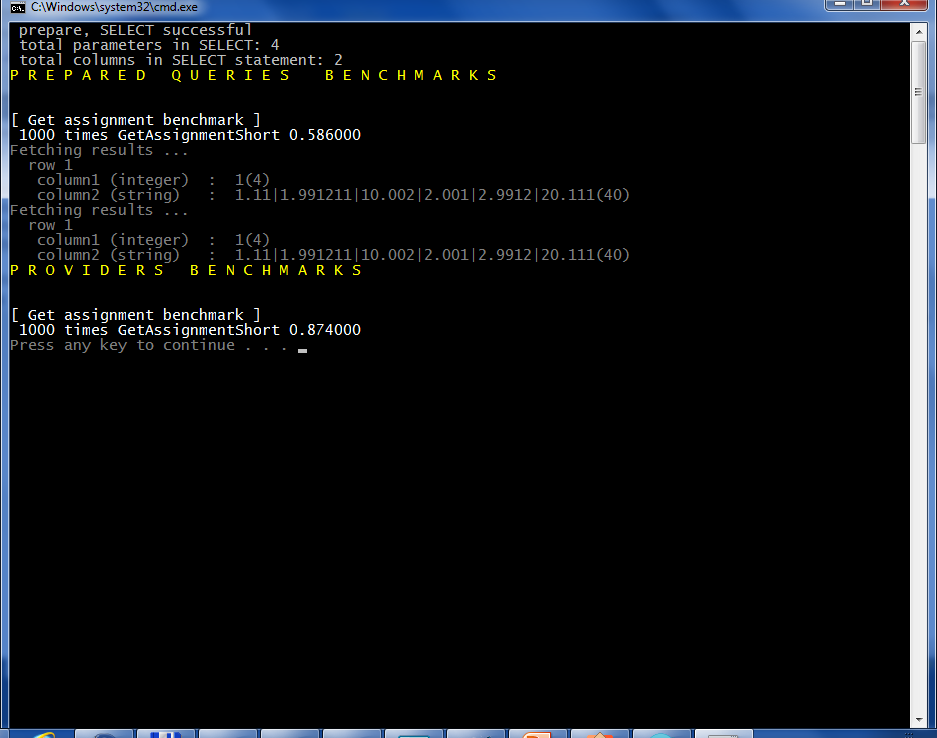 12
2/9/2011
Conclusion
4 sec -> 0.6 sec with only 2 optimization. 
1 of this 2 optimizations was not in “optimization ideas list”
Initial optimization list consist of ~15 items.
13
2/9/2011